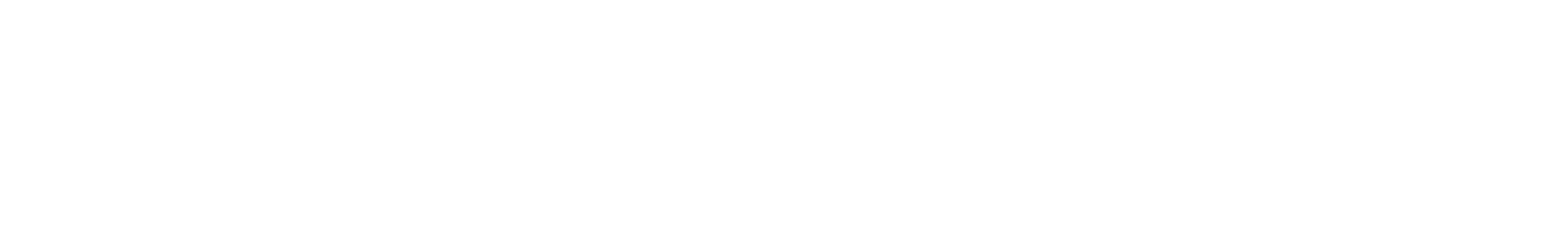 Providence Centralia Hospital
Unit Descriptions
Progressive Care Unit (PCU)

We are a 27-bed unit caring for patients who need closer monitoring than the general medical-surgical units.  Our patients are intermediate acuity with diagnoses including cardiac or respiratory conditions, heart failure, dysrhythmias, mild hemodynamic instability, metabolic disorders, and sepsis.

Critical Care Unit (CCU)

We are a 6-bed unit specializing in the care of the critically ill patient, with a focus on cardiac and respiratory conditions, dysrhythmias, complex post-surgical needs, neurologic or metabolic disorders, and sepsis.  Patients on this unit will often need hemodynamic monitoring, ventilator support and management.
.
Emergency Department

We are a 22-bed Emergency Department where we see, treat & stabilize patients of all ages.  Our comprehensive emergency care includes Level IV trauma services.

Acute Care – Medical East

We are a 21-bed unit caring for adult patients with primarily medical conditions, including for long length of stay.  Common diagnoses we see are chronic obstructive pulmonary disease, stroke, pneumonia, diabetes, dementia and heart failure.

Acute Care – Medical South

We are a 27-bed unit caring for adult patients with primarily medical conditions.  We often see diagnoses such as Covid, chronic obstructive pulmonary disease, diabetes, gastrointestinal disorders, pneumonia, cellulitis, heart failure and more.

Acute Care – Surgical

We are a 21-bed unit caring for adult patients going to & recovering from surgery, most commonly orthopedic, gastrointestinal, urologic, gynecologic, and podiatric.
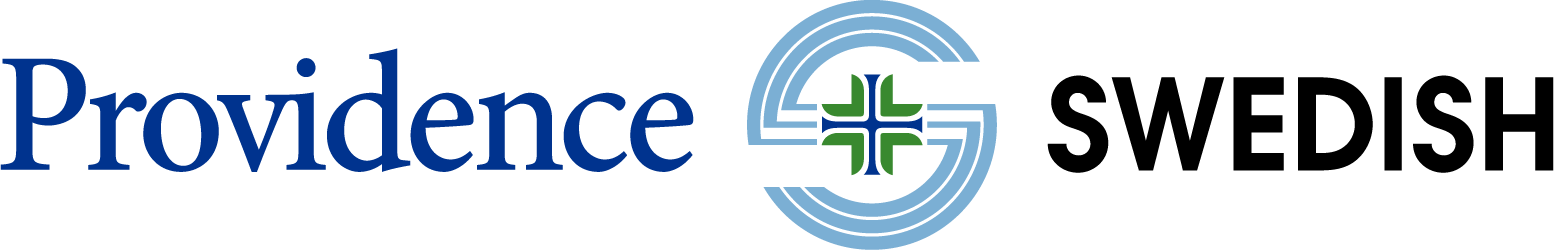 Perinatal/OB – Family Birth Center

We are a 10-bed unit providing antepartum, intrapartum & postpartum care to pregnant & newly delivered patients from 16 weeks gestation through the postpartum period.  After delivery, we care for newborns rooming in with their birth parent as long as they do not require higher acuity care.